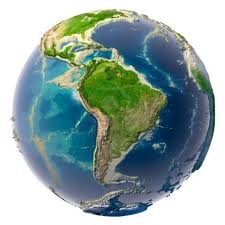 LA TIERRA
La Tierra es el tercer planeta desde el Sol y quinto en cuanto a tamaño. Gira describiendo una órbita elíptica alrededor del Sol, a unos 150 millones de km, en, aproximadamente, un año. Al mismo tiempo gira sobre su propio eje cada día. Es el único planeta conocido que tiene vida, aunque algunos de los otros planetas tienen atmósferas y contienen agua.La Tierra no es una esfera perfecta, ya que el ecuador se engrosa 21 km, el polo norte está dilatado 10 m y el polo sur está hundido unos 31 metros.
MOVIMIENTOS DE LA TIERRA
La Tierra está en contínuo movimiento. Se desplaza, con el resto de planetas y cuerpos del Sistema Solar, girando alrededor del centro de nuestra galaxia, la Vía Láctea. Sin embargo, este movimiento afecta poco nuestra vida cotidiana.Más importante, para nosotros, es el movimiento que efectua describiendo su órbita alrededor del Sol, ya que determina el año y el cambio de estaciones. Y, aún más, la rotación de la Tierra alrededor de su propio eje, que provoca el día y la noche, que determina nuestros horarios y biorritmos y que, en definitiva, forma parte inexcusable de nuestras vidas.
MOVIMIENTO DE TRASLACIÓN
Por el movimiento de traslación la Tierra se mueve alrededor del Sol, impulsada por la gravitación, en 365 días, 5 horas y 57 minutos, equivalente a 365,2422 días, que es la duración del año. 
Nuestro planeta describe una trayectoria elíptica de 930 millones de kilómetros, a una distancia media del Sol de 150 millones de kilómetros.
Como resultado de ese larguísimo camino, la Tierra viaja a una velocidad de 29,5 kilómetros por segundo, recorriendo en una hora 106.000 kilómetros, o 2.544.000 kilómetros al día.
La excentricidad de la órbita terrestre hace variar la distancia entre la Tierra y el Sol en el transcurso de un año. A primeros de enero la Tierra alcanza su máxima proximidad al Sol y se dice que pasa por el perihelio. A principios de julio llega a su máxima lejanía y está en afelio. La distancia Tierra-Sol en el perihelio es de 142.700.000 kilómetros y la distancia Tierra-Sol en el afelio es de 151.800.000 kilómetros.
MOVIMIENTO DE ROTACIÓN
Cada 24 horas (cada 23 h 56 minutos), la Tierra da una vuelta completa alrededor de un eje ideal que pasa por los polos. Gira en dirección Oeste-Este, en sentido directo (contrario al de las agujas del reloj), produciendo la impresión de que es el cielo el que gira alrededor de nuestro planeta.A este movimiento, denominado rotación, se debe la sucesión de días y noches, siendo de día el tiempo en que nuestro horizonte aparece iluminado por el Sol, y de noche cuando el horizonte permanece oculto a los rayos solares. La mitad del globo terrestre quedará iluminada, en dicha mitad es de día mientras que en el lado oscuro es de noche. En su movimiento de rotación, los distintos continentes pasan del día a la noche y de la noche al día.
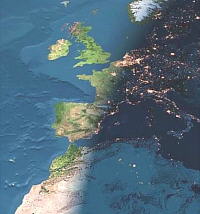 ESTRUCTURA DE LA TIERRA
La corteza del planeta Tierra está formada por placas que flotan sobre el manto, una capa de materiales calientes y pastosos que, a veces, salen por una grieta formando volcanes.La densidad y la presión aumentan hacia el centro de la Tierra. En el núcleo están los materiales más pesados, los metales. El calor los mantiene en estado líquido, con fuertes movimientos. El núcleo interno es sólido.Las fuerzas internas de la Tierra se notan en el exterior. Los movimientos rápidos originan terremotos. Los lentos forman plegamientos, como los que crearon las montañas.El rápido movimiento rotatorio y el núcleo metálico generan un campo magnético que, junto a la atmosfera, nos protege de las radiaciones nocivas del Sol y de las otras estrellas.
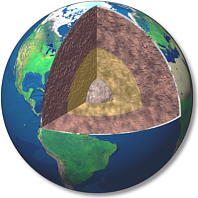 CAPAS DE LA TIERRA
Desde el exterior hacia el interior podemos dividir la Tierra en cinco partes:Atmósfera: Es la cubierta gaseosa que rodea el cuerpo sólido del planeta. Tiene un grosor de más de 1.100 km, aunque la mitad de su masa se concentra en los 5,6 km más bajos.Hidrosfera: Se compone principalmente de océanos, pero en sentido estricto comprende todas las superficies acuáticas del mundo, como mares interiores, lagos, ríos y aguas subterráneas. La profundidad media de los océanos es de 3.794 m, más de cinco veces la altura media de los continentes.Litosfera: Compuesta sobre todo por la corteza terrestre, se extiende hasta los 100 km de profundidad. Las rocas de la litosfera tienen una densidad media de 2,7 veces la del agua y se componen casi por completo de 11 elementos, que juntos forman el 99,5% de su masa. El más abundante es el oxígeno, seguido por el silicio, aluminio, hierro, calcio, sodio, potasio, magnesio, titanio, hidrógeno y fósforo. Además, aparecen otros 11 elementos en cantidades menores del 0,1: carbono, manganeso, azufre, bario, cloro, cromo, flúor, circonio, níquel, estroncio y vanadio. Los elementos están presentes en la litosfera casi por completo en forma de compuestos más que en su estado libre.
La litosfera comprende dos capas, la corteza y el manto superior, que se dividen en unas doce placas tectónicas rígidas. El manto superior está separado de la corteza por una discontinuidad sísmica, la discontinuidad de Mohorovicic, y del manto inferior por una zona débil conocida como astenosfera.
Manto: Se extiende desde la base de la corteza hasta una profundidad de unos 2.900 km. Excepto en la zona conocida como astenosfera, es sólido y su densidad, que aumenta con la profundidad, oscila de 3,3 a 6. El manto superior se compone de hierro y silicatos de magnesio como el olivino y el inferior de una mezcla de óxidos de magnesio, hierro y silicio.Núcleo: Tiene una capa exterior de unos 2.225 km de grosor con una densidad relativa media de 10 Kg por metro cúbico. Esta capa es probablemente rígida, su superficie exterior tiene depresiones y picos. Por el contrario, el núcleo interior, cuyo radio es de unos 1.275 km, es sólido. Ambas capas del núcleo se componen de hierro con un pequeño porcentaje de níquel y de otros elementos. Las temperaturas del núcleo interior pueden llegar a los 6.650 °C y su densidad media es de 13. Su presión (medida en GigaPascal, GPa) es millones de veces la presión en la superficie.El núcleo interno irradia continuamente un calor intenso hacia afuera, a través de las diversas capas concéntricas que forman la porción sólida del planeta. La fuente de este calor es la energía liberada por la desintegración del uranio y otros elementos radiactivos. Las corrientes de convección dentro del manto trasladan la mayor parte de la energía térmica de la Tierra hasta la superficie.